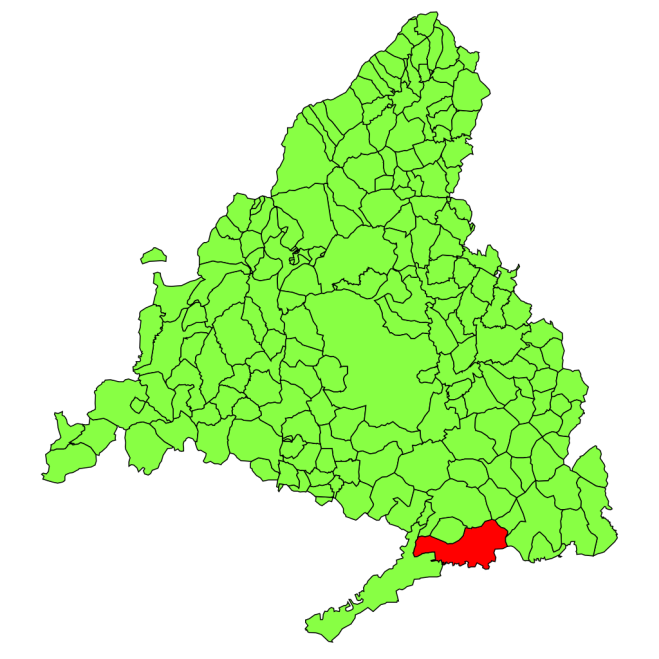 Colmenar de Oreja
PLAN DIRECTOR DE COLMENAR DE OREJA Y VILLACONEJOS
Villaconejos
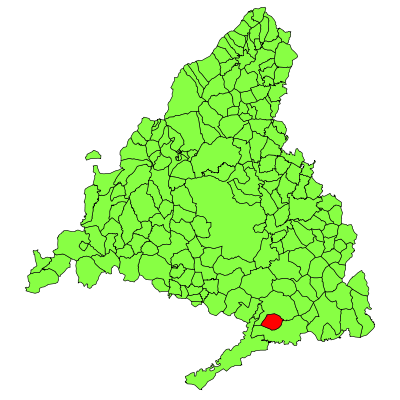 PT1_G06_FINAL
Yao Hao 
Huihui Chen
Chen Fan
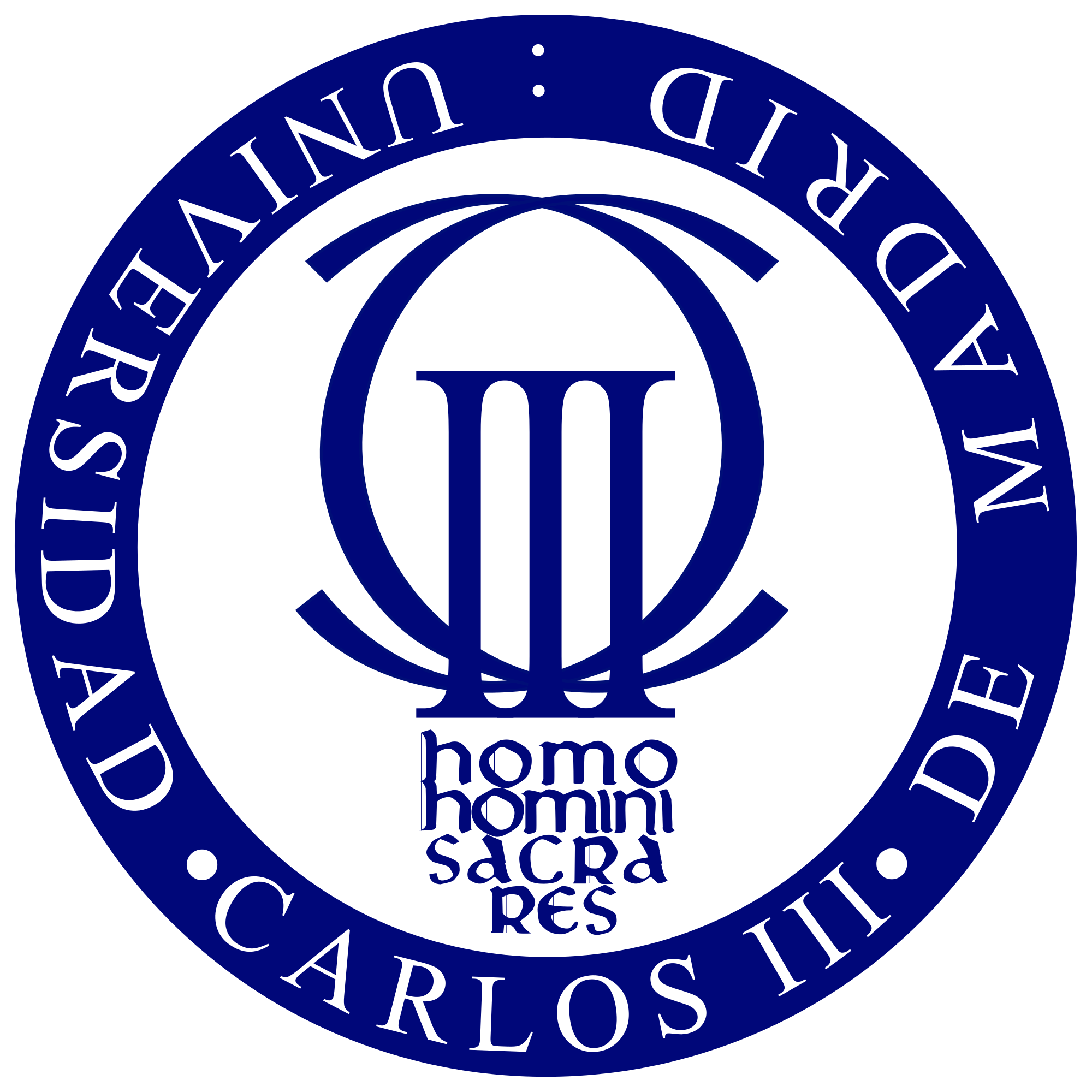 PLANIFICACIÓN TERRITORIAL Y TURÍSTICA
ÍNDICE
1. INTRODUCCIÓN
2. MARCO TERRITORIAL
Medio natural
Historia
Características Socioeconómicas
3. DIAGNÓSTICO DEL SECTOR TURÍSTICO
El turismo en el municipio y su entorno supramunicipal y regional
Síntesis
DAFO
4. MODELO TURÍSTICO, PLANES Y PROGRAMAS
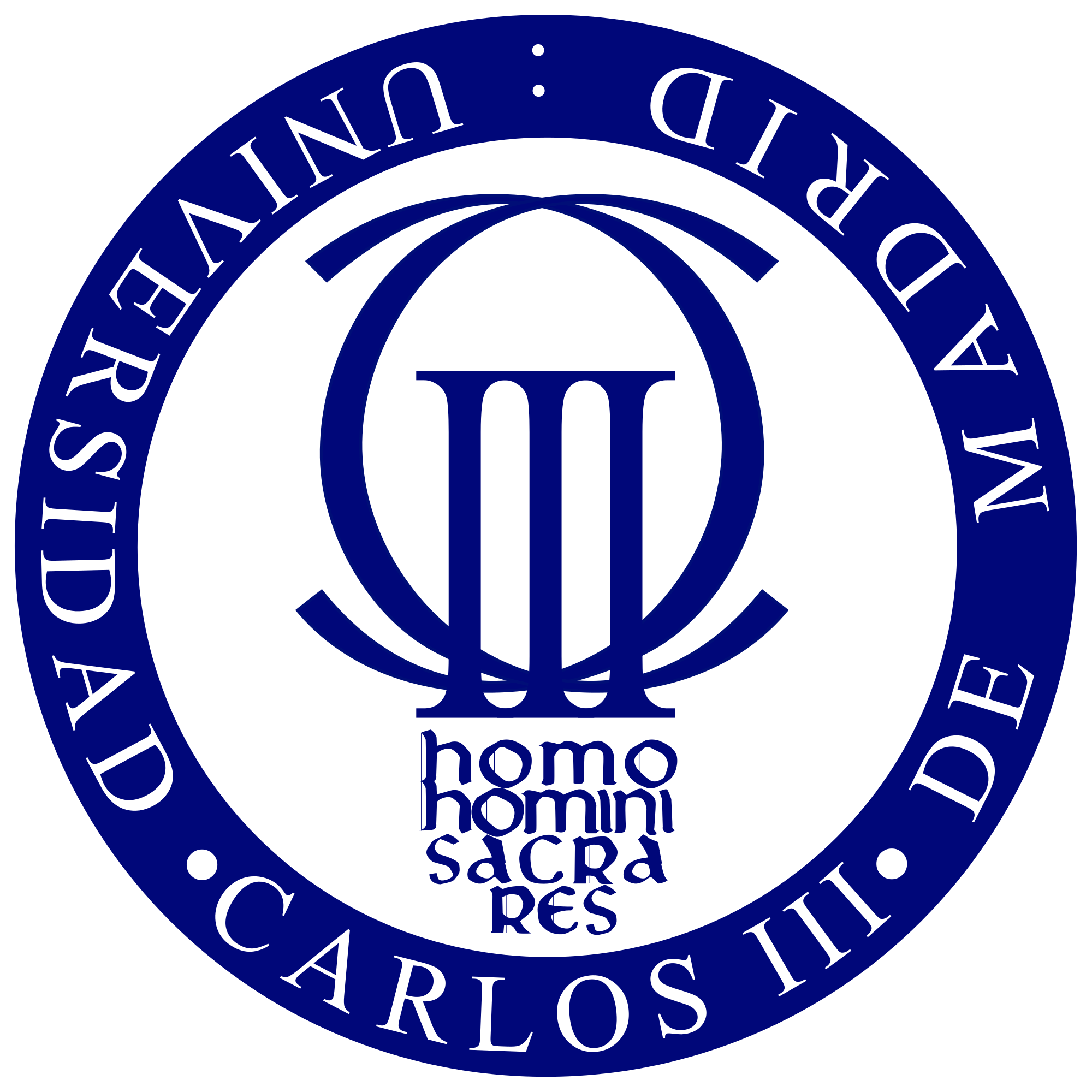 - Modelo turístico
- Objetivos, fichas problema y actuaciones
1. INTRODUCCIÓN
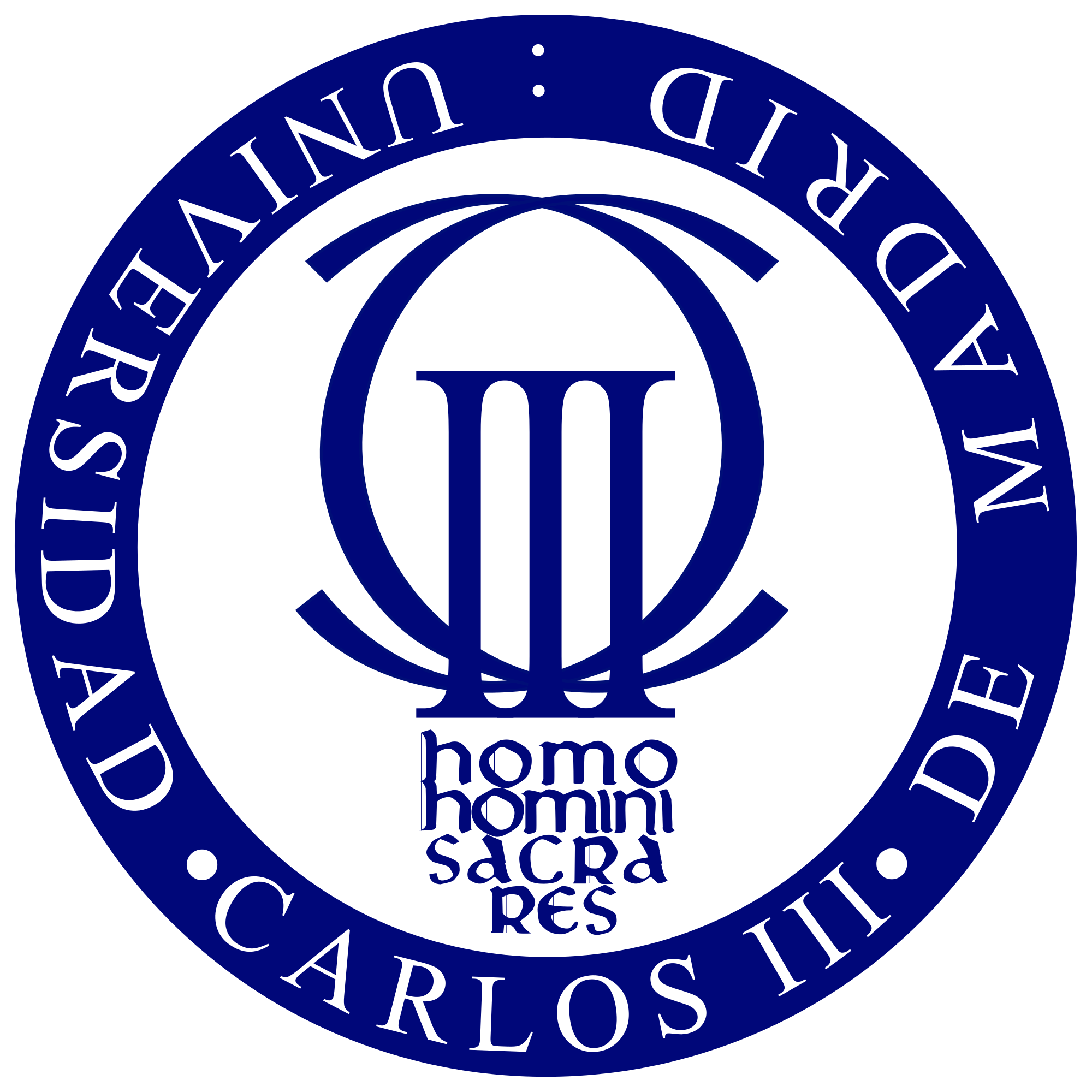 Introducción
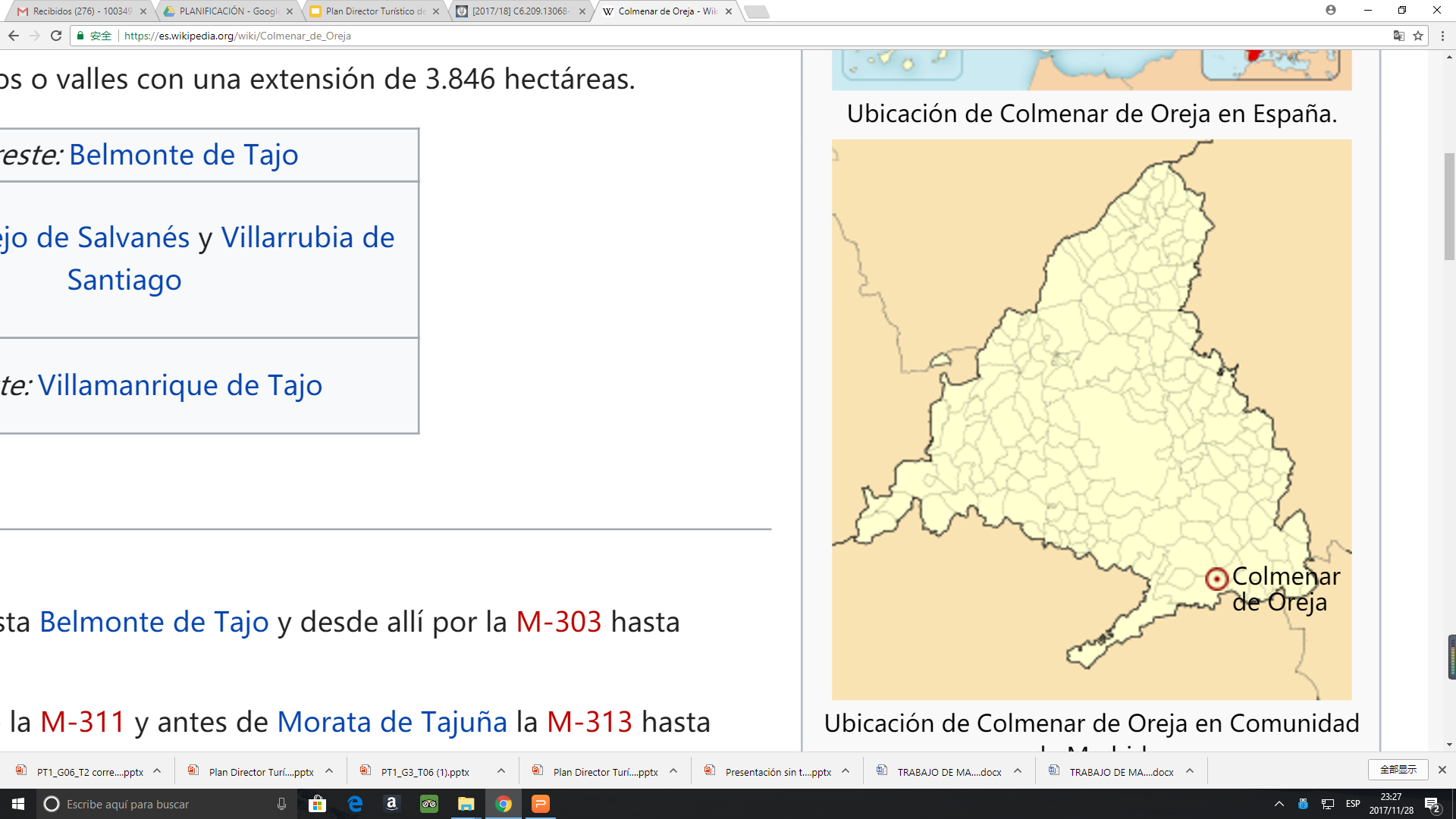 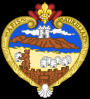 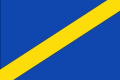 Villaconejos es un municipio español que pertenece a la Comarca de Las Vegas, en la Comunidad de Madrid.
Su superficie es de 36,65 km2 y su altitud es de 680m.
En su alrededor son: Colmenar de Oreja, Chinchón, Balcón de Tajo.
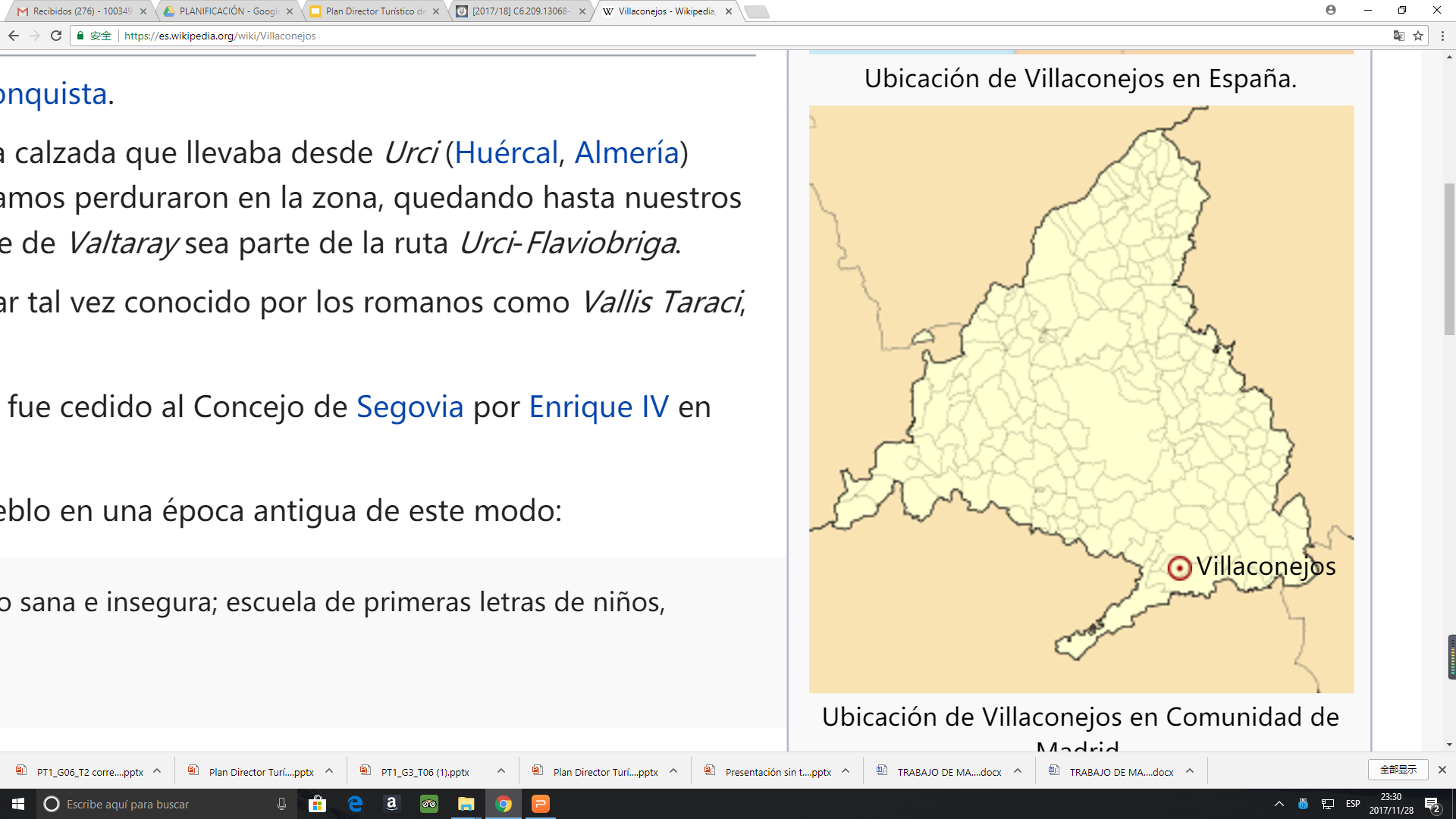 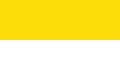 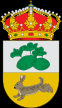 Colmenar de oreja es una localidad y municipio que pertenece a la comunidad de Madrid
Está situado a unos 50 kilómetros de la comunidad de Madrid,Está situado en la meseta hidrográfica de los ríos Tajo y Tajuña y tiene un extensión es de 12.567 hectareas,
Limita al norte con Chinchón y Valdelaguna al sur con Toledo, el oeste con Aranjuez y villaconejos.
2. MARCO TERRITORIAL
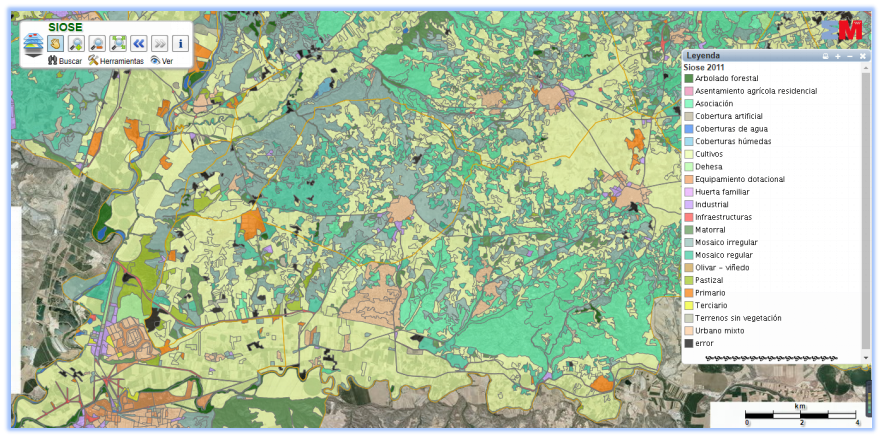 Medio Natural
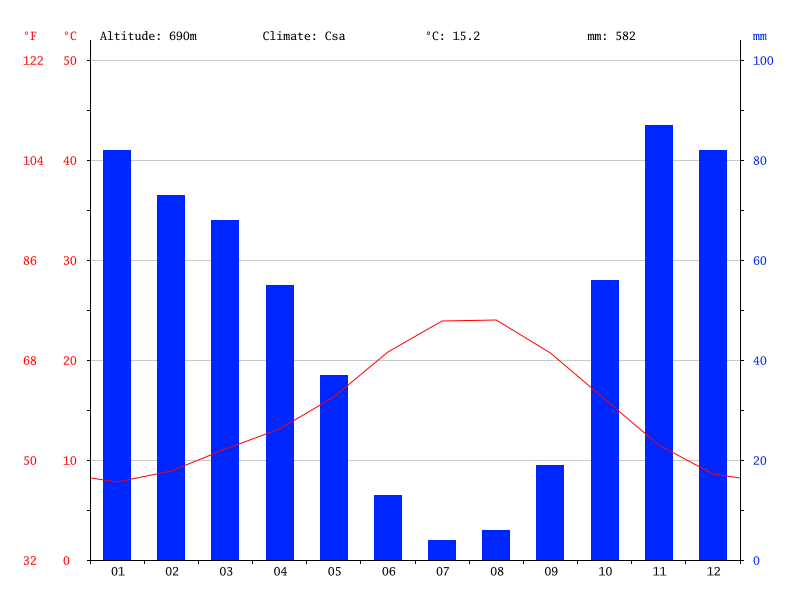 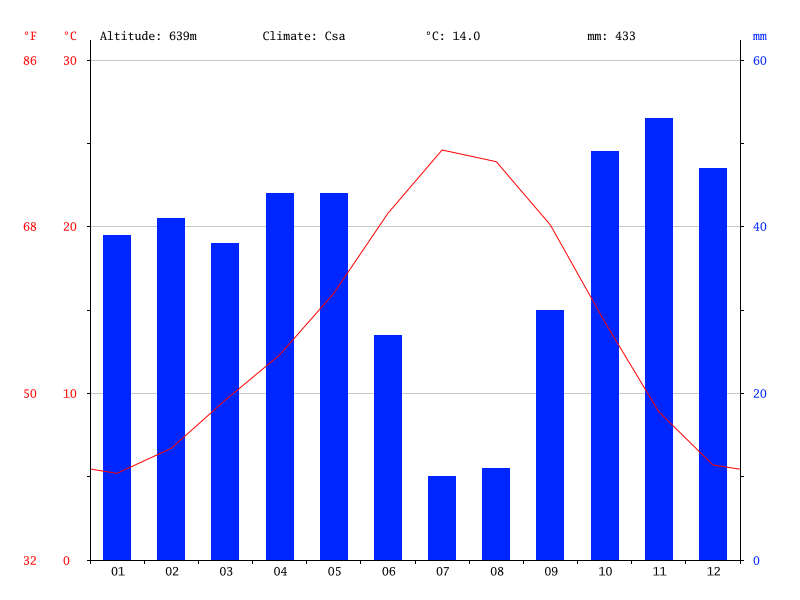 El pastizal y las zonas de cultivo de secano (sur y norte del municipio).
Zonas industriales (este y norte del municipio).
Redes viarias (toda la zona urbana).
Casco antiguo (zona central de la localidad)
Colmenar de oreja - Villaconejos
Climatología:
- Temperatura media anual: 14ºC
- Precipitación promedios: 400-433mm
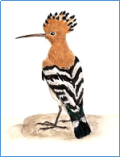 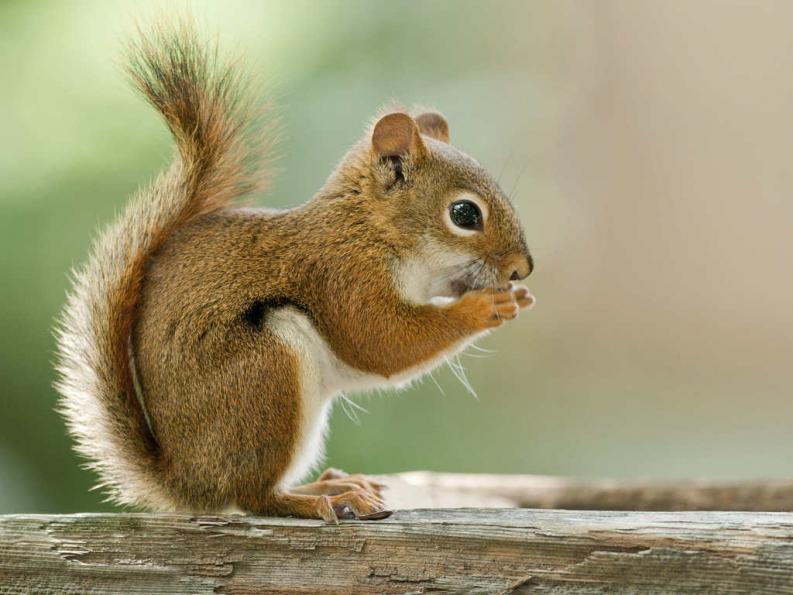 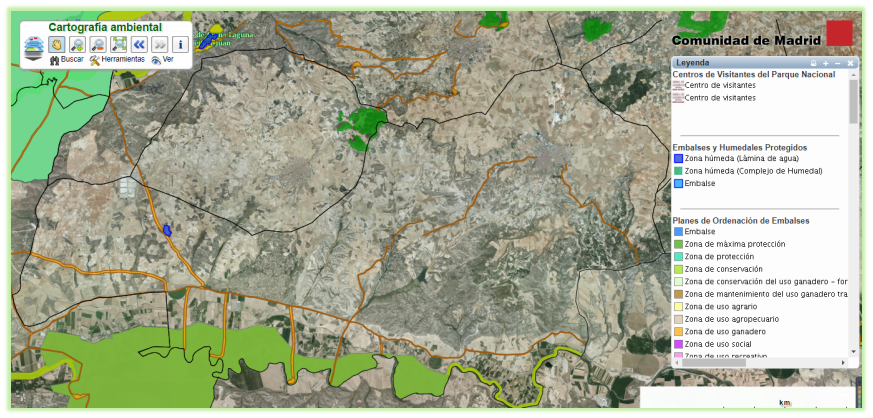 FAUNA
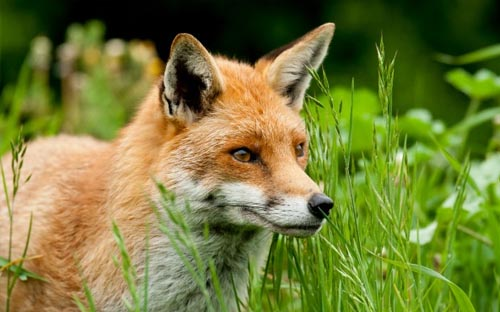 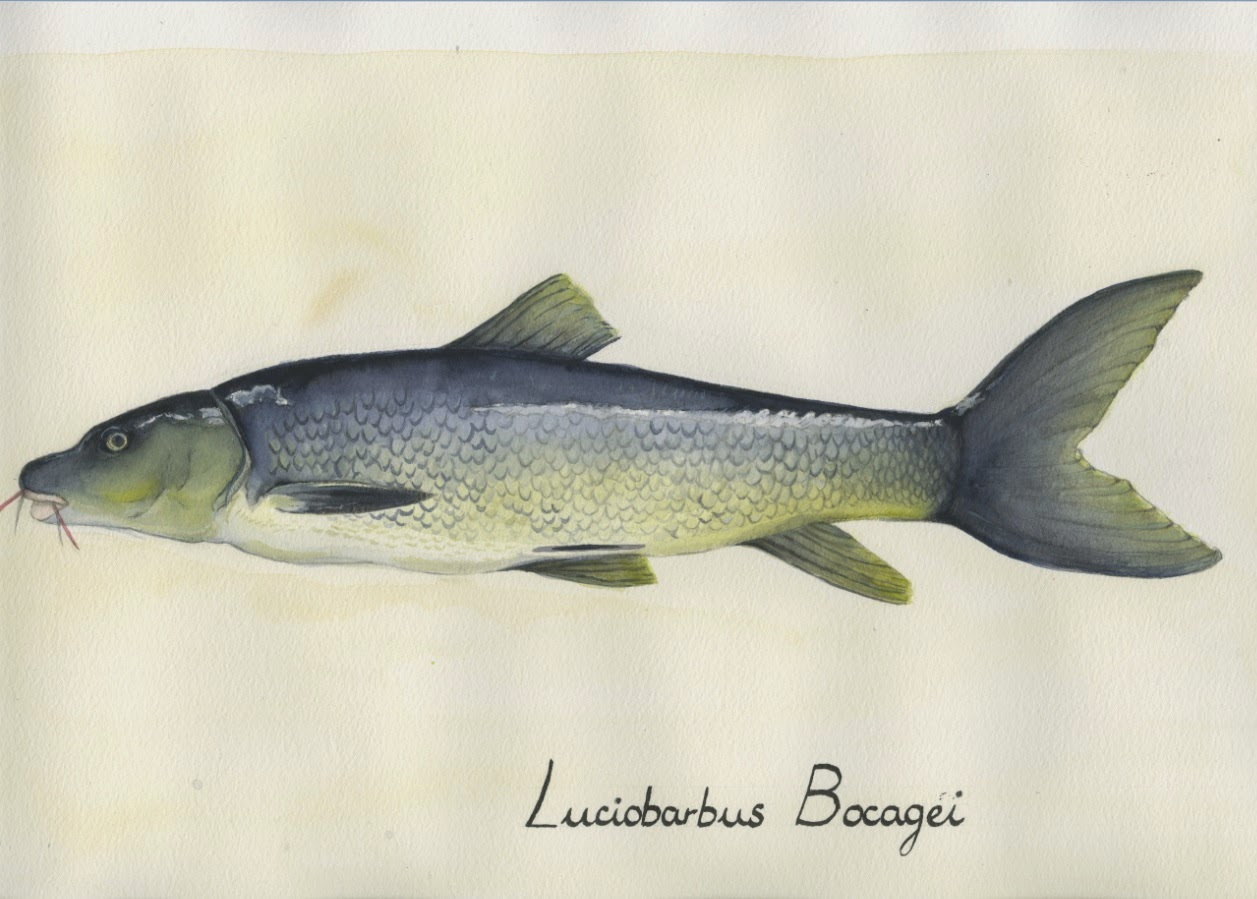 Espacios protegidos: 
- Carrizales y sotos de Aranjuez (ZEPA)
- Vegas, Cuestas y Páramos del Sureste de Madrid (LIC)
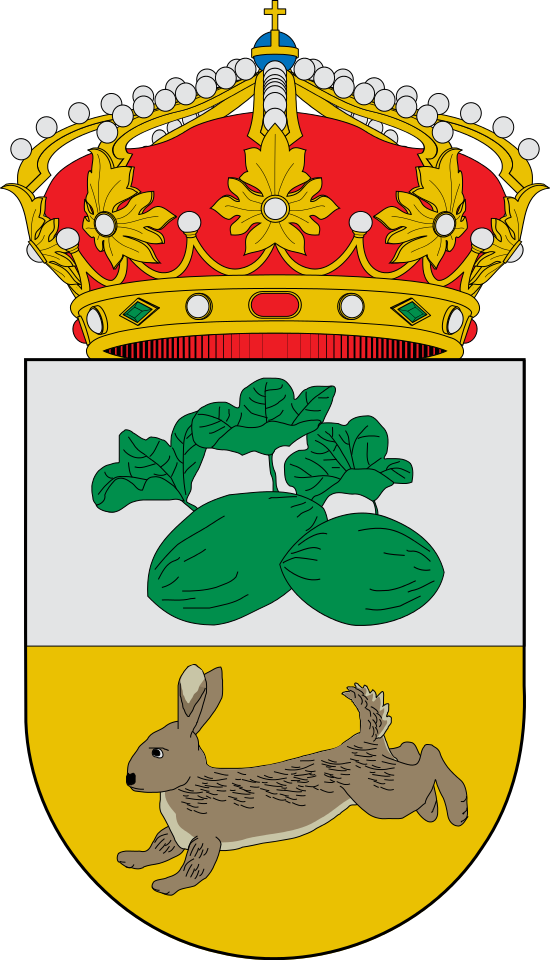 Historia
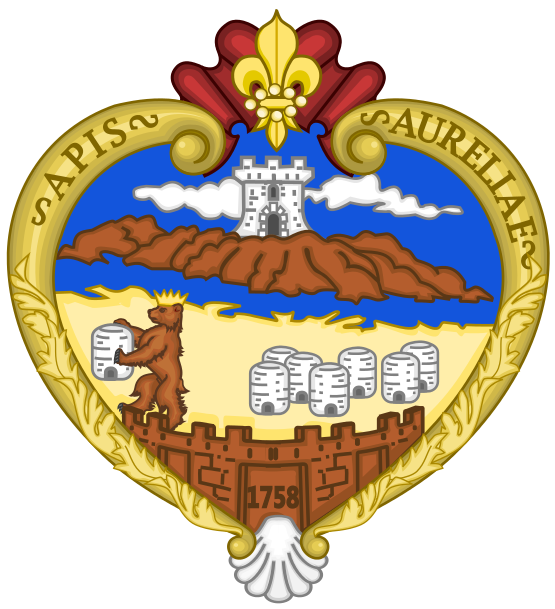 Colmenar de oreja
220 a. C: Se encuentran las primeras huellas 

S X: los árabes construyen el castillo de Aurelia

S XVI-XVIII reparación de la muralla ampliación de la Iglesia de Santa María la Mayor

S XXI: Colmenar de Oreja es declarada Bien de Interés Cultural
Villaconejos:
Siglo XIV: fue cedido al Concejo de Segovia por Enrique IV durante un período de repoblación.
S.XVI:Se construyó la iglesia de de San Nicolás de Bari
S.XVIII Villaconejos pasa a formar parte de la Comunidad de Villa y Tierra de Madrid
S.XIX: Construcción de la ermita de San Isidro
Característica socioeconómica
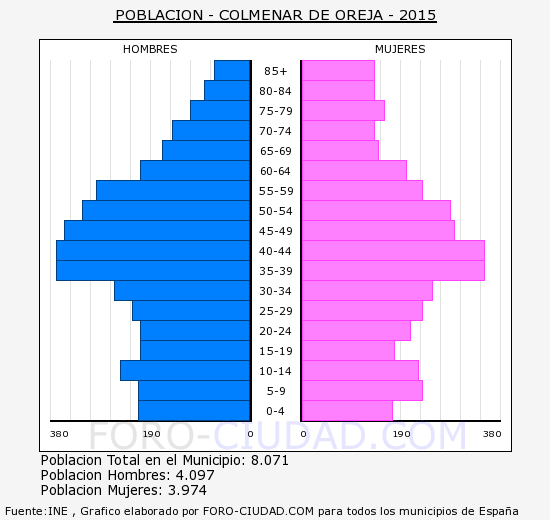 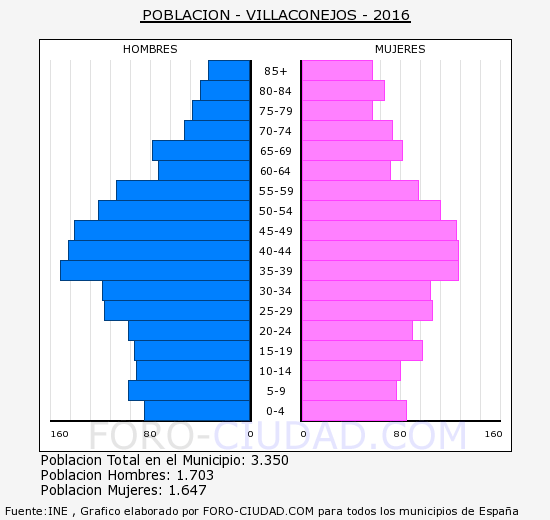 Población
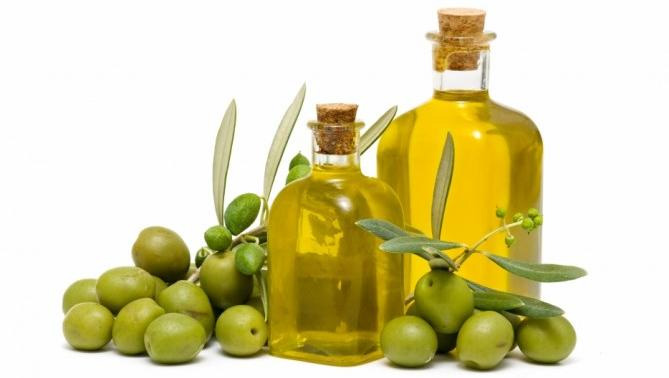 Estructura económica:
Colmenar de oreja tiene una media de 17.000€ en PIB per cápita
El sector económico principal es el sector secundario,  que alcanza un 50% de su PIB.
La actividad principal de Villaconejos es la agricultura, tiene cultivos como olivos, vides ,con bueno aceite y  vino. 
Se destaca por la calidad de sus melones.
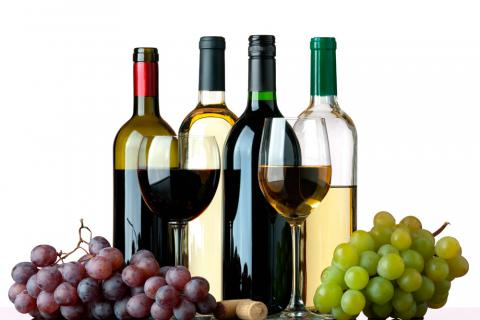 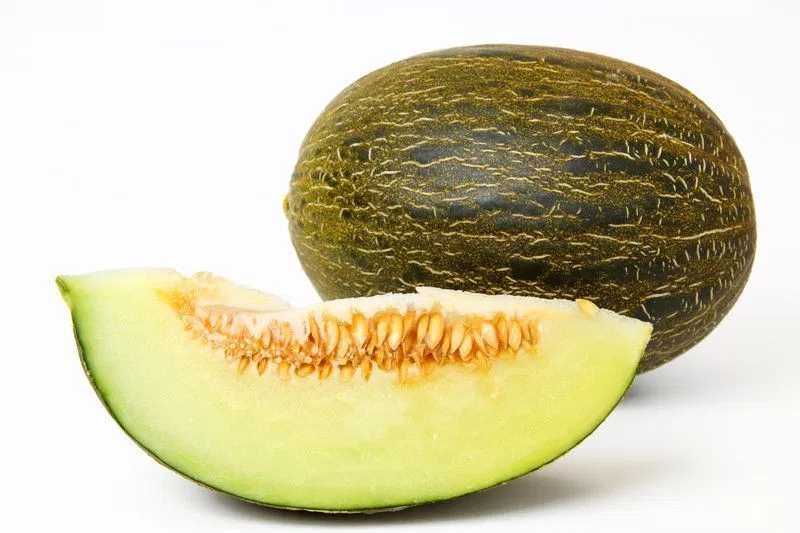 3. DIAGNÓSTICO DEL SECTOR TURÍSTICO
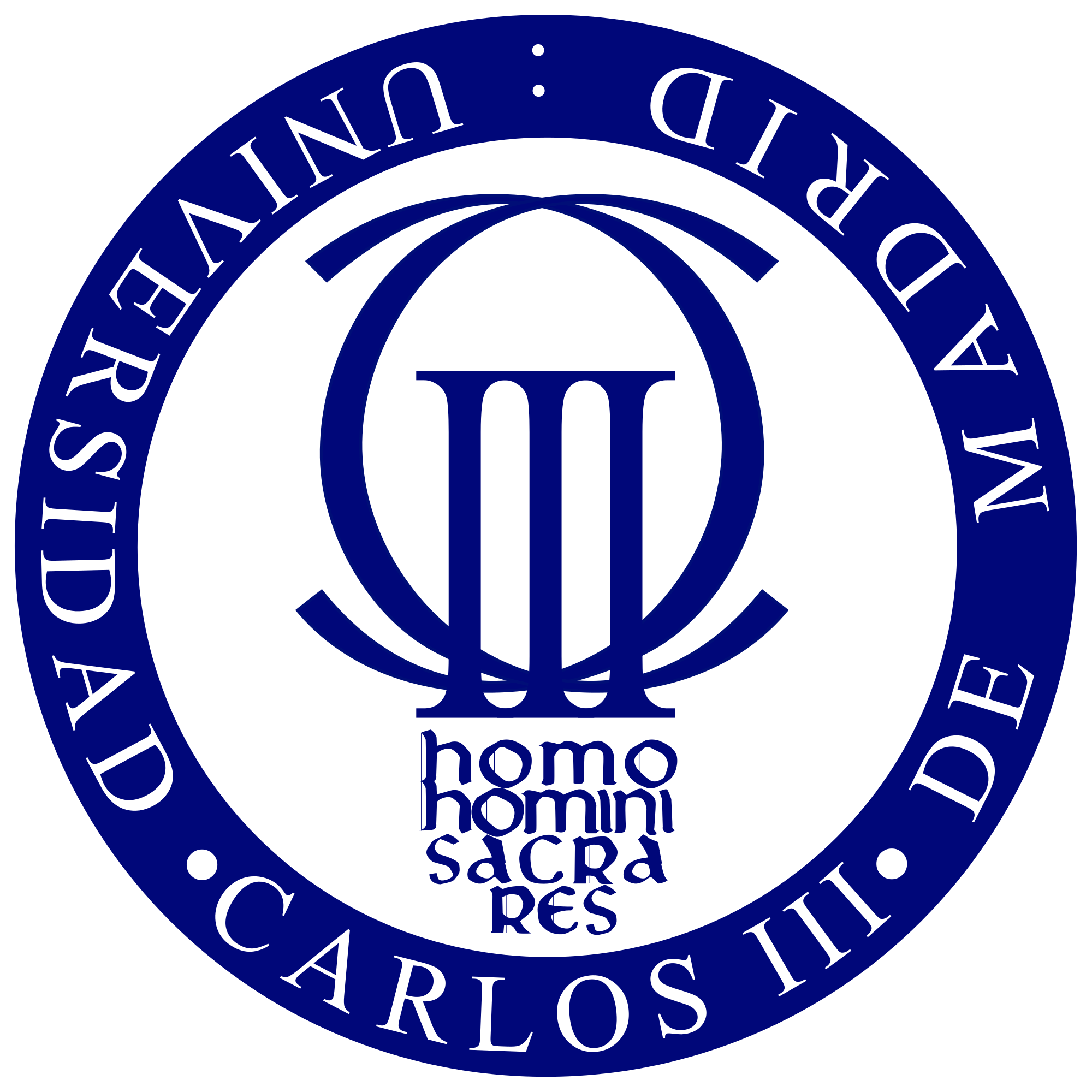 Las infraestructuras
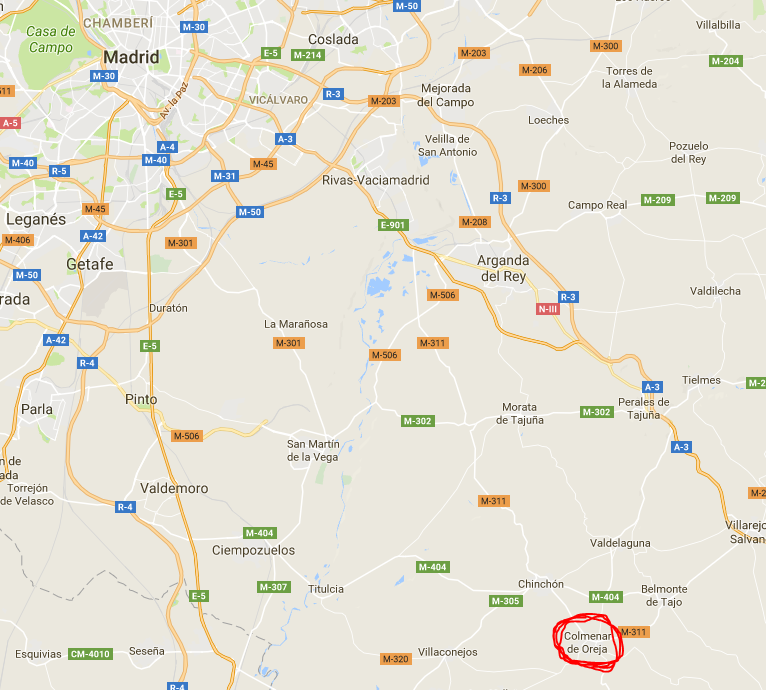 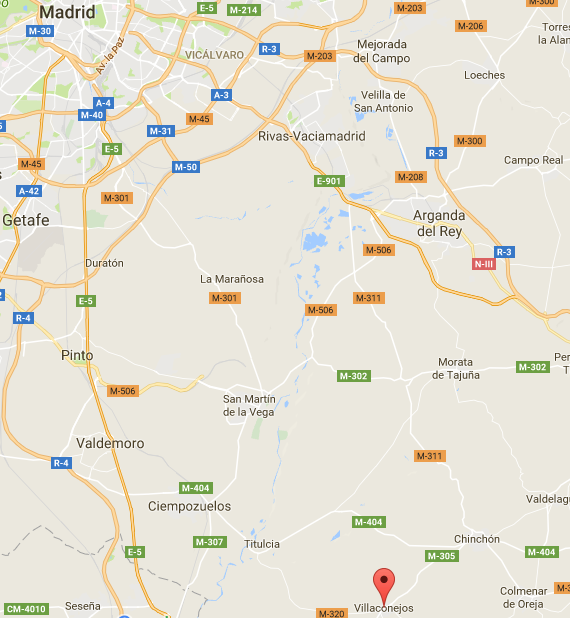 CARRETERAS Y AUTOBUSES
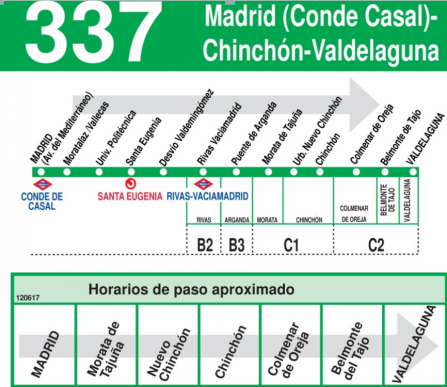 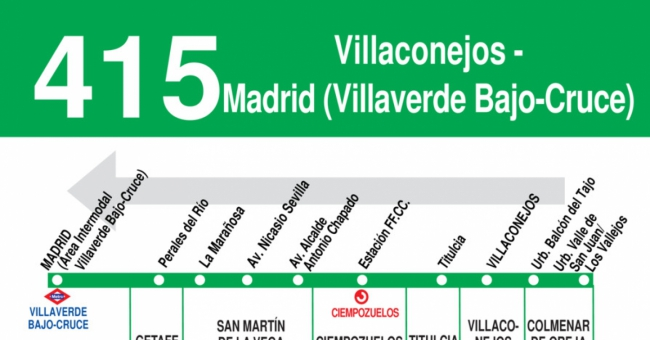 Recursos turísticos
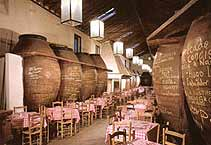 Cueva de vino
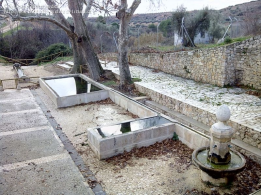 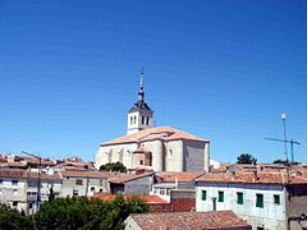 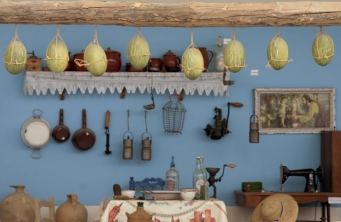 Fuente Valdepinar
Museo de melón
Iglesia de Santa María el Mayor
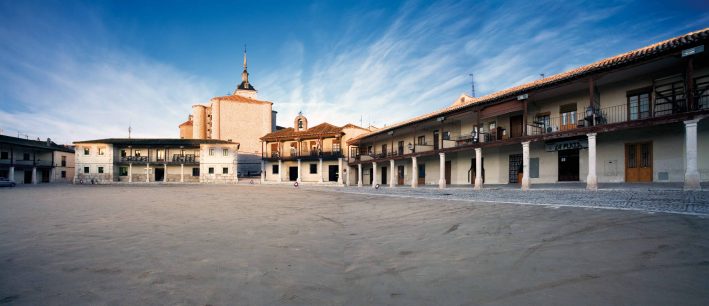 Plaza Mayor
Alojamientos: escasos en ambos municipios. (fuente: Booking)
Productos turísticos
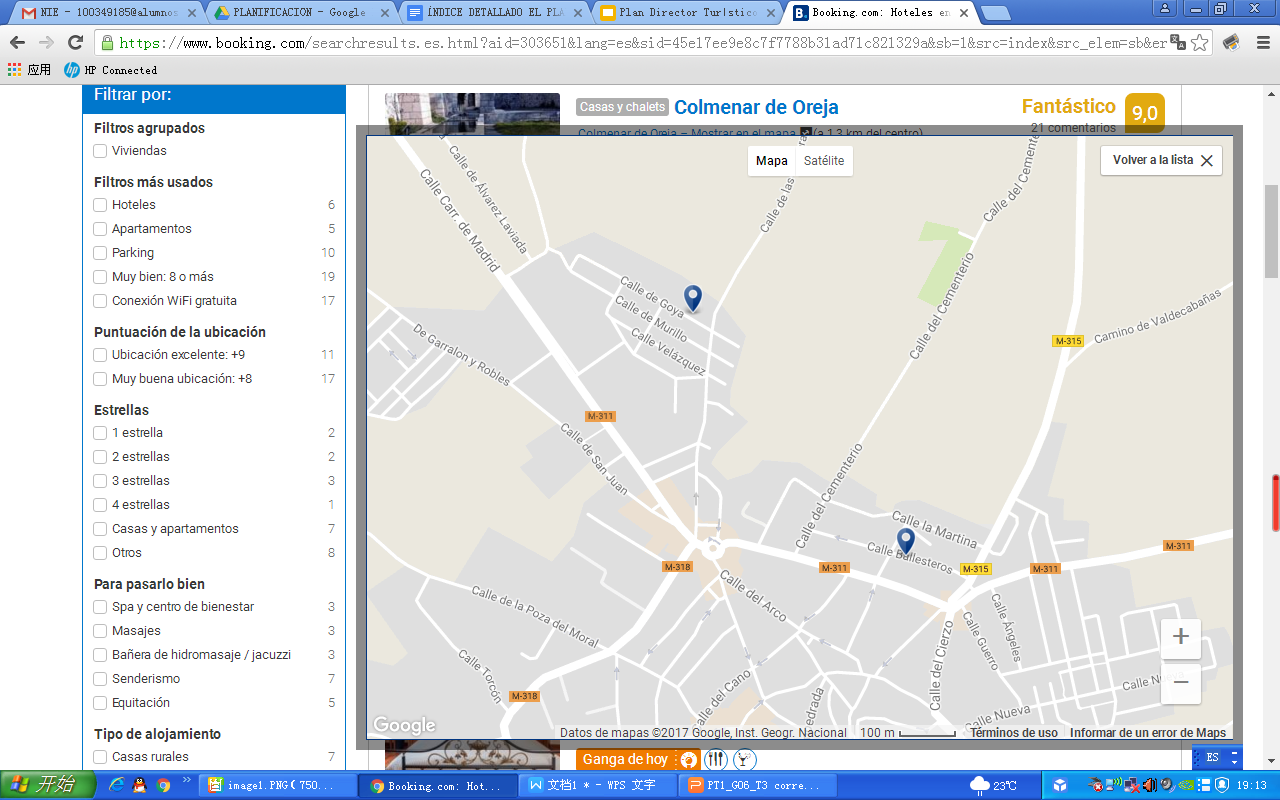 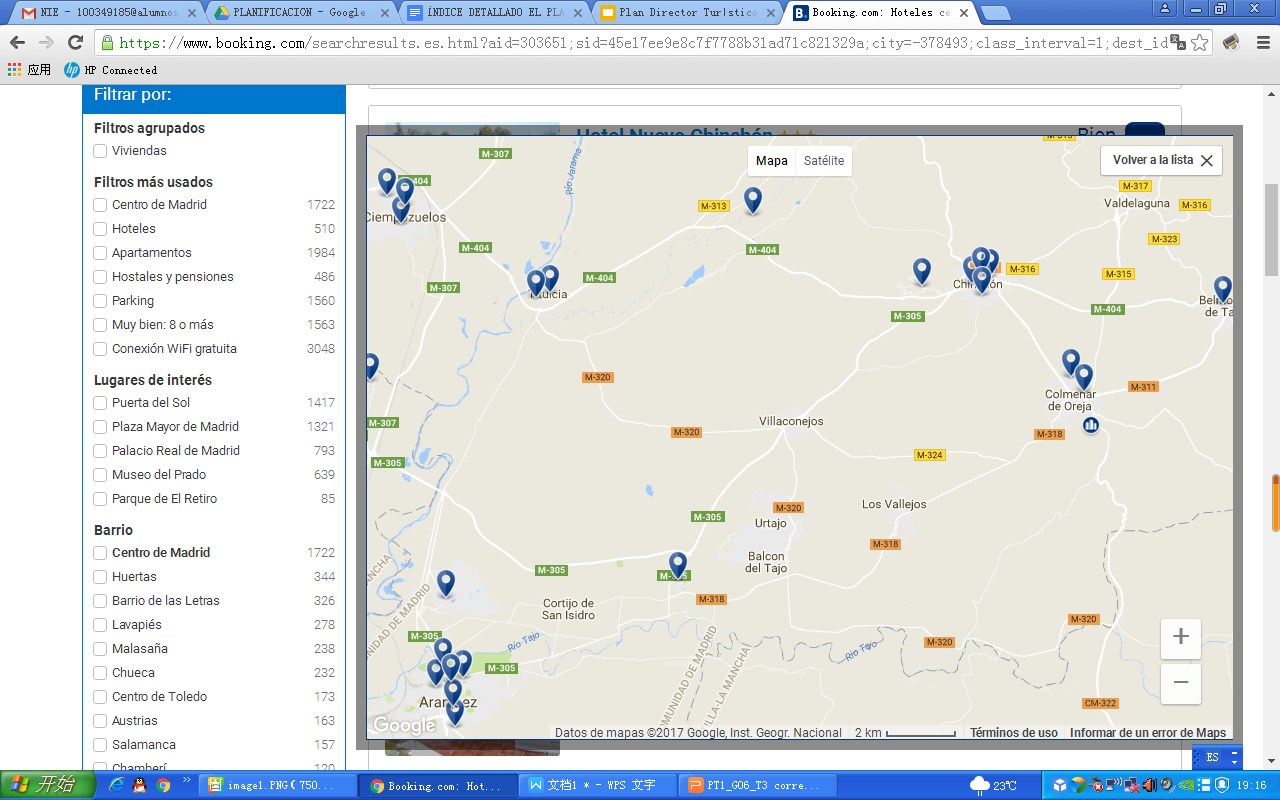 Restaurantes (fuente: TripAdvisor)
Gastronomía: Melón y vino
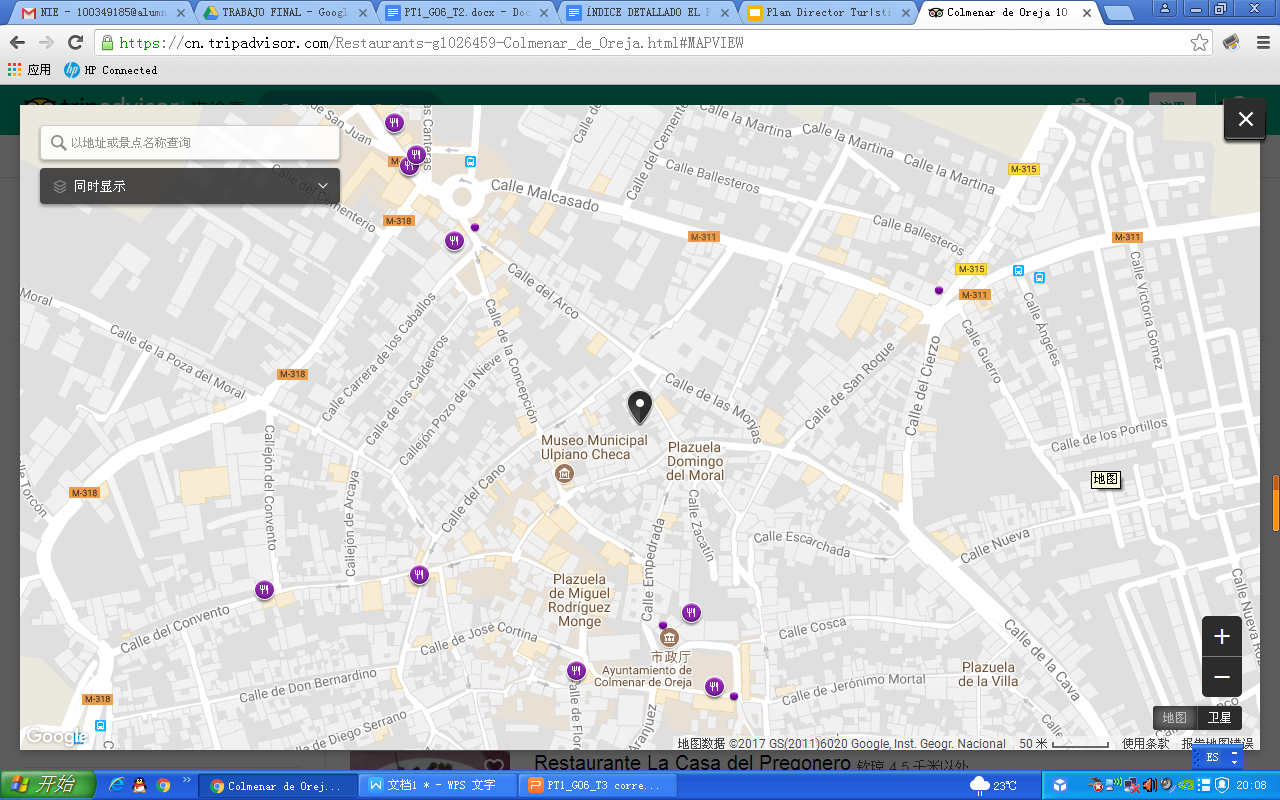 Bar Tomat´t2,
Bar La Cueva
Bar La Parada-Casa EL PUA
Bar-Bocatería Cava Nueva,
Bar El Buleva,
Churrería-Chocolatería La Plaza, etc.
Perfil de turista
Perfil de los turistas: 
 Familias con niños
 Gentes jóvenes
 Parejas
 Renta media-baja
 Gente que vive alrededor de dichos municipios
Comportamiento de la demanda:
Temporada alta: mayo-agosto
Estancia media: 1 día y no pernoctan. 
La demanda es baja durante los días laborales (Lun-Vie), y durante los fines de semanas y festivos la demanda es relativamente alta.
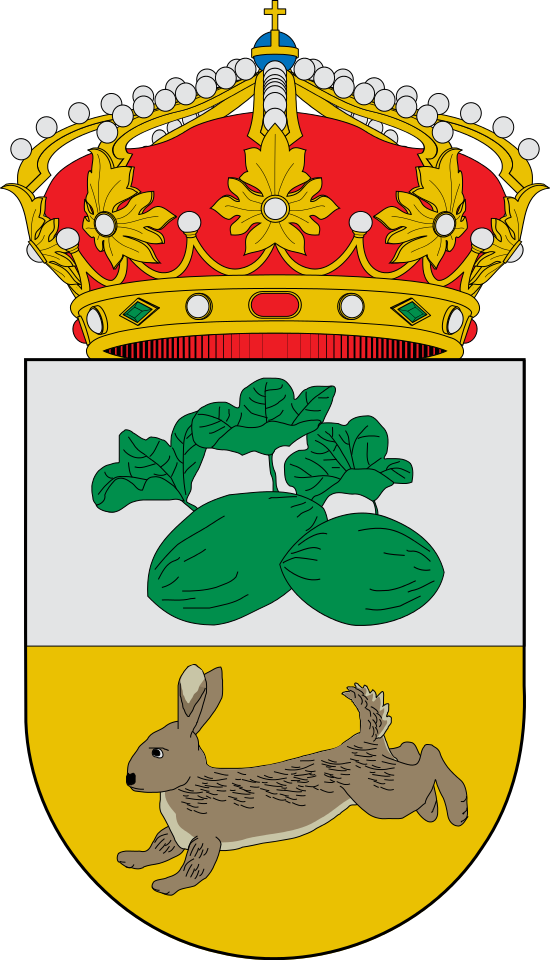 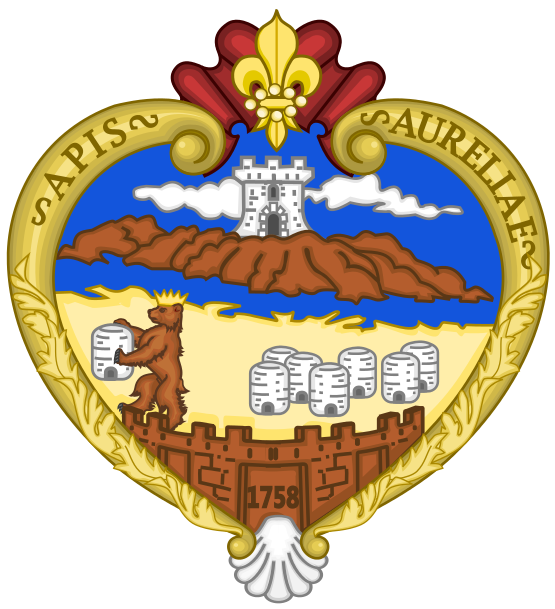 Factores de competencia
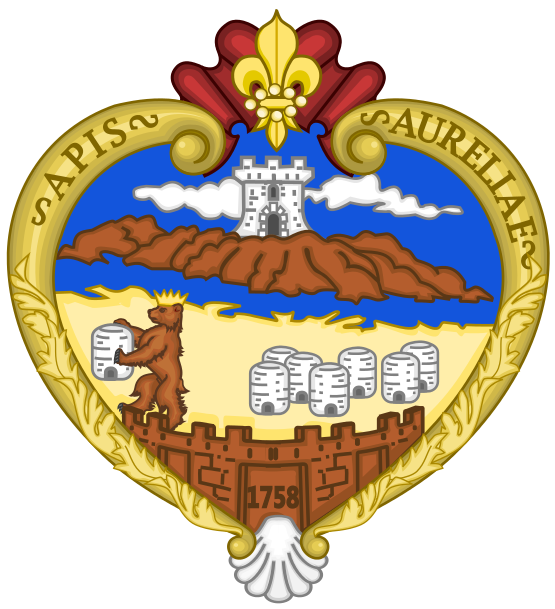 Factores que nos hacen competentes:
Espacios protegidos: carrizales y sotos de Aranjuez; Vegas, Cuestas y  Páramos de sureste de Madrid
 Marca de melón reconocidos a nivel nacional
 Actividades relacionadas con melón y vino
 Visita guiada de museo de melón y cuevas de vino
 Rutas de fuentes y senderismo
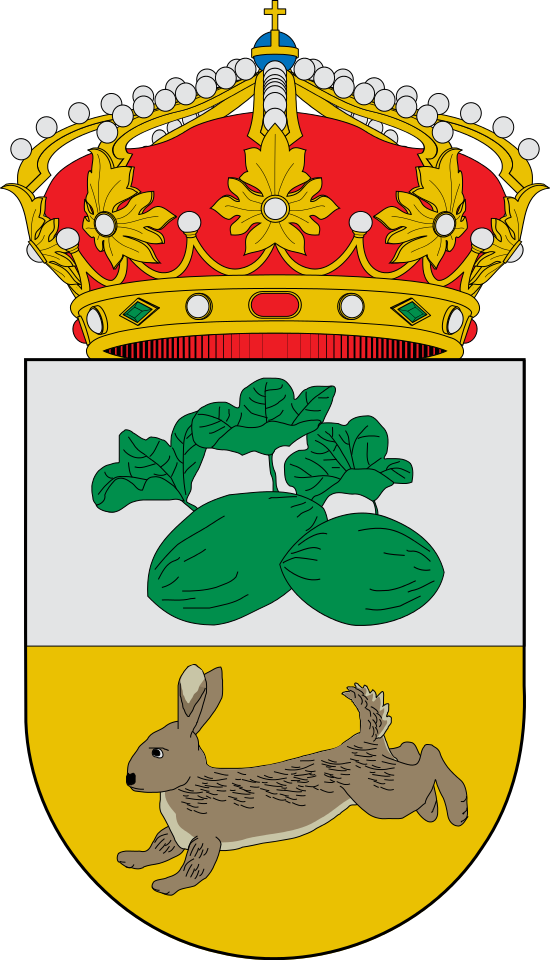 Síntesis
Las infraestructuras y los transportes públicos pueden mejorar
Poseen abundantes recursos naturales y culturales
Escasas ofertas de los alojamientos
Abundantes ofertas turísticas
Gastronomía: cocina tradicional y casera; falta de variabilidad
Amplios opciones para hacer el turismo de senderismo
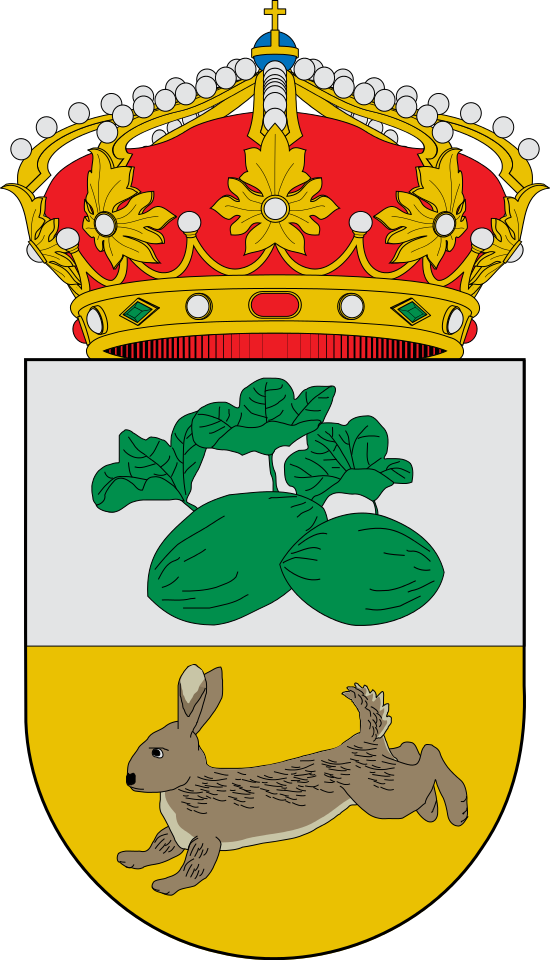 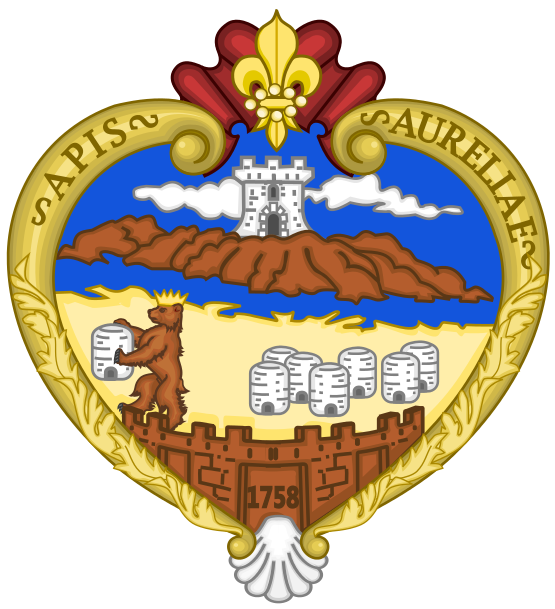 DAFO
- Interés cultural alto
- Espacios protegidos
- Variedad de las ofertas turísticas
- Precios accesibles
- Buena imagen de mercado de los productos ecológicos ;melón y vino
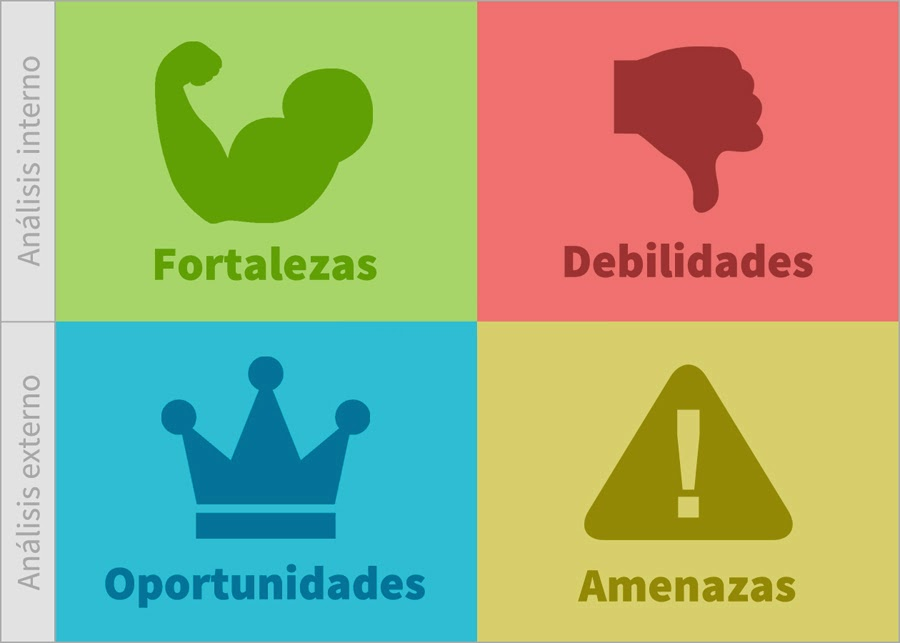 - Escasez de ofertas de alojamiento y de restauración
- Pocos transportes públicos para llegar a la zona
- Falta de aparcamiento
- Poco accesibilidad
- Falta de información turistica sobre la zona
- Cultura de melón y de vino
- Desarrollo del turismo deportivo
- Las temporadas de alta demanda
- Fiestas y ferias para hacer campañas publicitarias
- Espacios protegidos y hábitat de especies.
- Envejecimiento de la población
- Turismo cultural poco desarrollado
- El pueblo poco involucrado al turismo
-Desgaste de los recursos naturales
- Pernoctaciones de poca duración
4. MODELO TURÍSTICO, PLANES Y PROGRAMAS
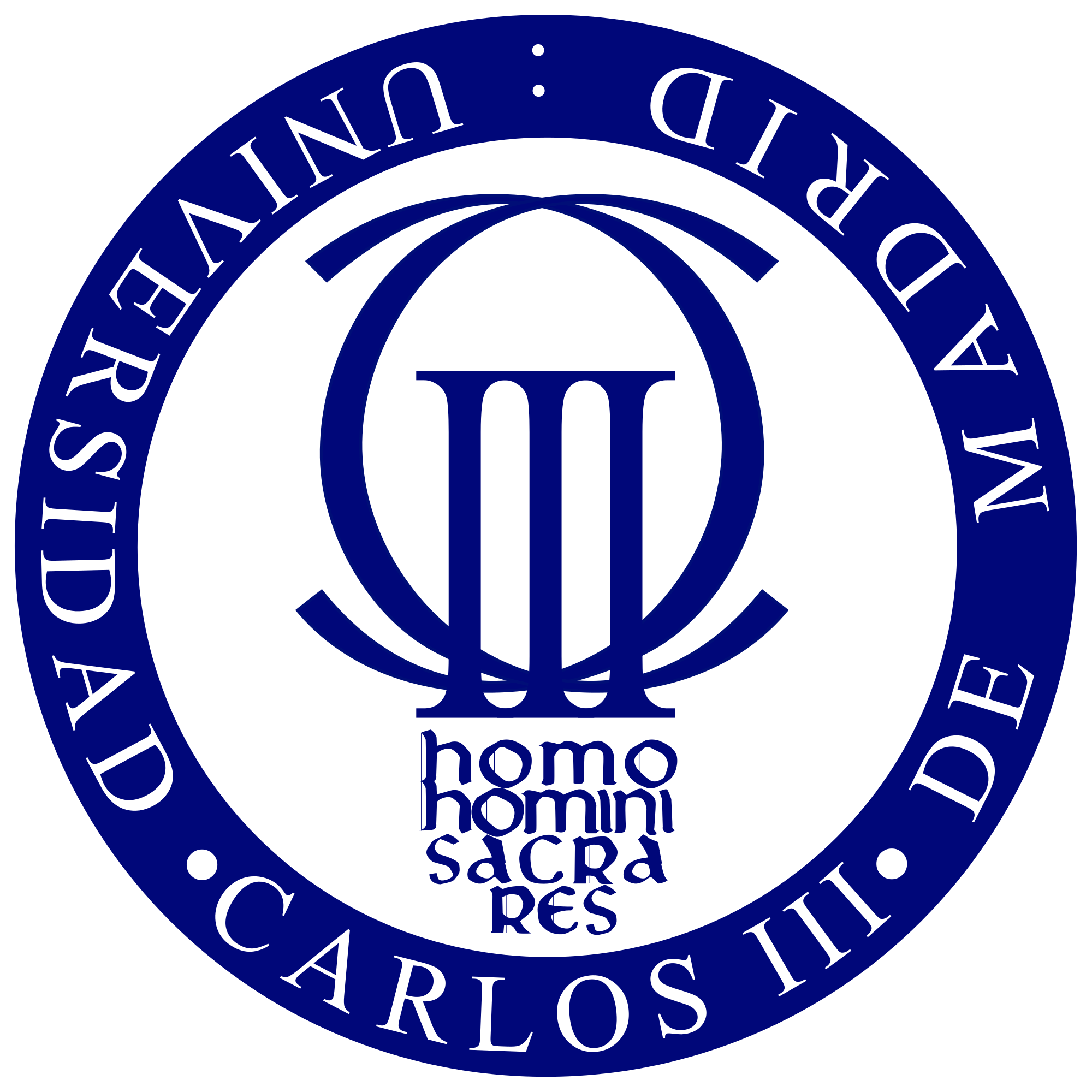 MODELO TURÍSTICO
Aprovechar los recursos naturales y los atractivos turísticos que se encuentran en Colmenar de Oreja y Villaconejos en fines de desarrollar un turismo rural sostenible y, de esta manera, incrementar la economía de ambos municipios.
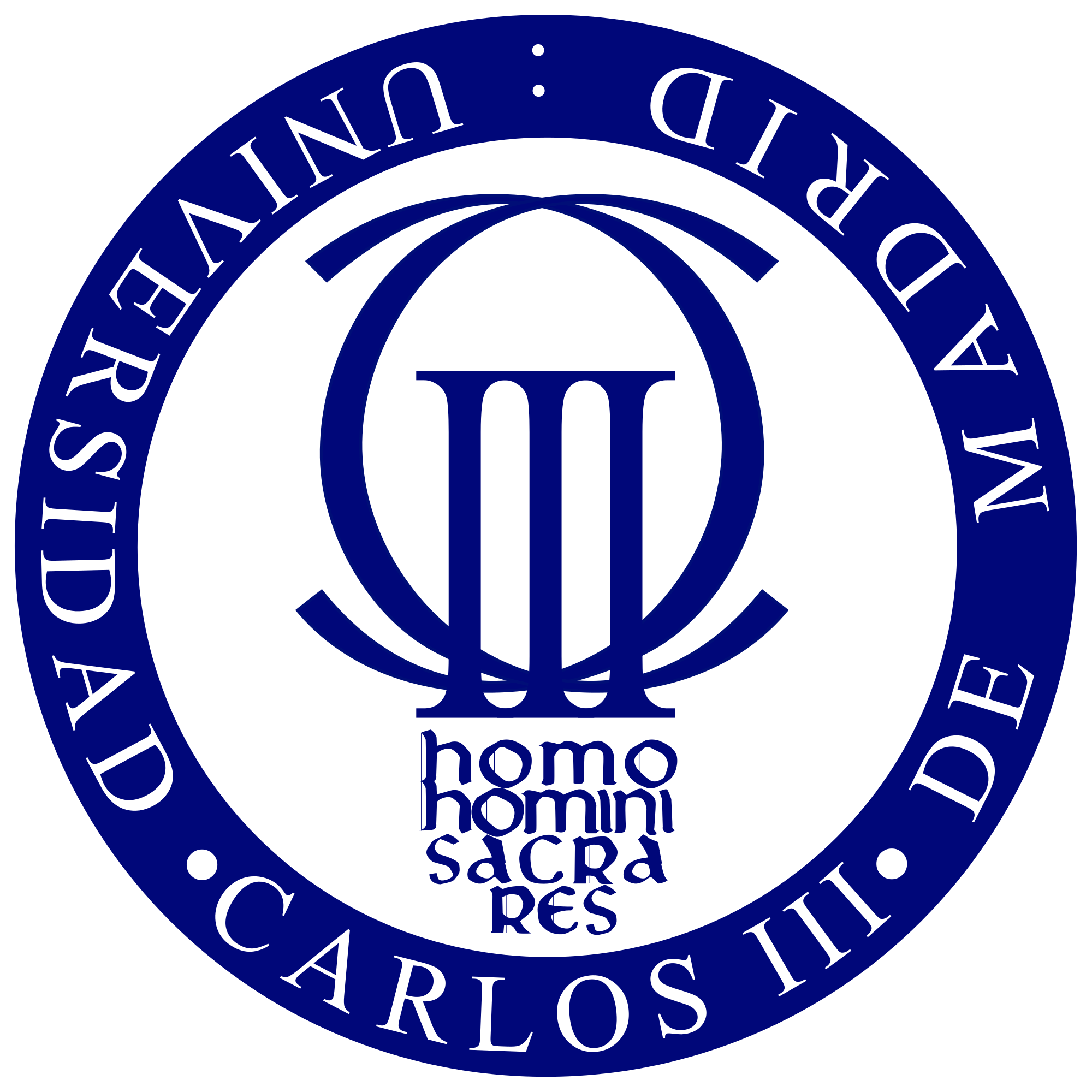 Fichas problema, Objetivos y Fichas Actuación
Fichas problema, Objetivos y Fichas Actuación
Fichas problema, Objetivos y Fichas Actuación
Fichas problema, Objetivos y Fichas Actuación
BIBLIOGRAFÍAS
FERRER GONZÁLEZ, J.M., GIL, A. y ALONSO, P., 1992. 200 km. Alrededor De Madrid: Salidas Por La N-V. Madrid: La Librería ISBN. 9788487290411; 8487290418. 

GARCÍA, R., 1999. Aranjuez y La Vega Del Tajo. Consejería de Educación y Cultura ed., Madrid: Consejería de Educación y Cultura. ISBN 8445115847; 9788445115848. 

RODRÍGUEZ ARIZA, M., 2007. Pueblos y Comarcas De La Comunidad De Madrid: Geografía, Historia y Arte. Madrid: La Librería. ISBN 9788496470644; 8496470644.
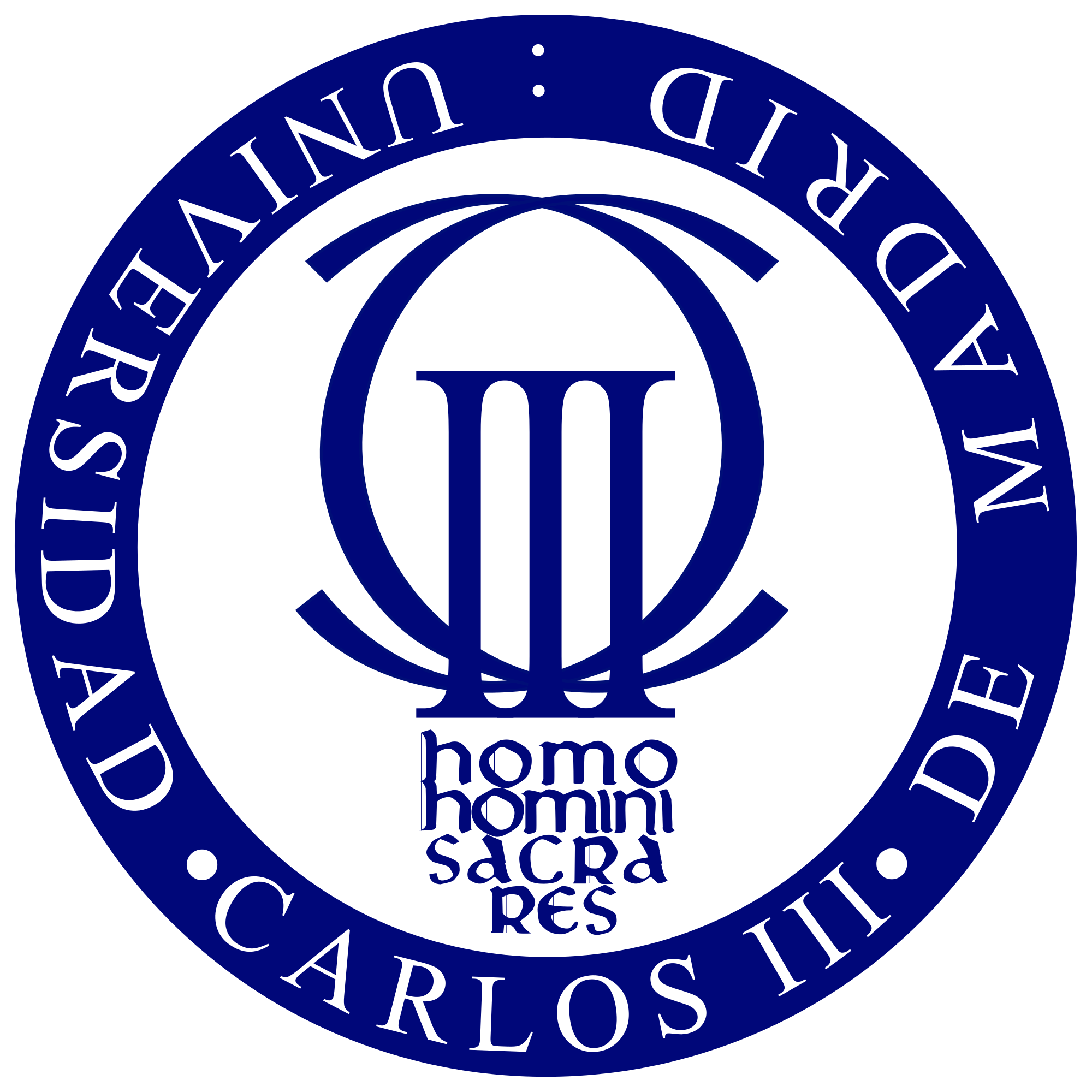 FUENTES DE DATOS
Spain Viajes, Villaconejos: http://www.spainviajes.com/que-ver-en-madrid/villaconejos (consultado 02/10/2017)

Colmenar de Oreja (diapositivas): https://es.slideshare.net/fueradeclase-vdp/colmenar-de-oreja-c (publicado 17/02/2012, consultado 02/10/2017)

Natura Spain.com, Colmenar de Oreja: http://www.naturaspain.com/naturaleza-flora-y-fauna-en-el-municipio-de-colmenar-de-oreja.html (consultado 02/10/2017)

Climate-Data.org, Clima Villaconejos https://es.climate-data.org/location/185406/ (consultado 02/10/2017)

Espacios Protegidos Red Natura 2000, Comunidad de Madrid, “ Vegas, Cuestas y Páramos del Sureste de Madrid”: 
http://www.madrid.org/cs/Satellite?c=CM_InfPractica_FA&cid=1109168009798&idConsejeria=1109266187260&idListConsj=1109265444710&language=es&pagename=ComunidadMadrid%2FEstructura&pv=1354593030052 (consultado 02/10/2017)

Colmenar de Oreja y Villaconejos, “Entorno Natural”, Comunidad de Madrid: http://turismomadrid.es/es/descubre/colmenar-de-oreja/de-inter%C3%A9s/5037-entorno-natural.html (consultado 02/10/2017)

Trabajo Colmenar de Oreja, Geografía Rural: http://lorenahernanz.blogspot.com.es/2009/05/trabajo-colmenar-de-oreja.html (publicado 21/05/2009, consultado 02/10/2017)

Turismo en espacios rurales y naturales, Atlas Nacional: http://www.uam.es/gruposinv/urbytur/documentos/ATLAS_NACIONAL_Turismo_rural.pdf
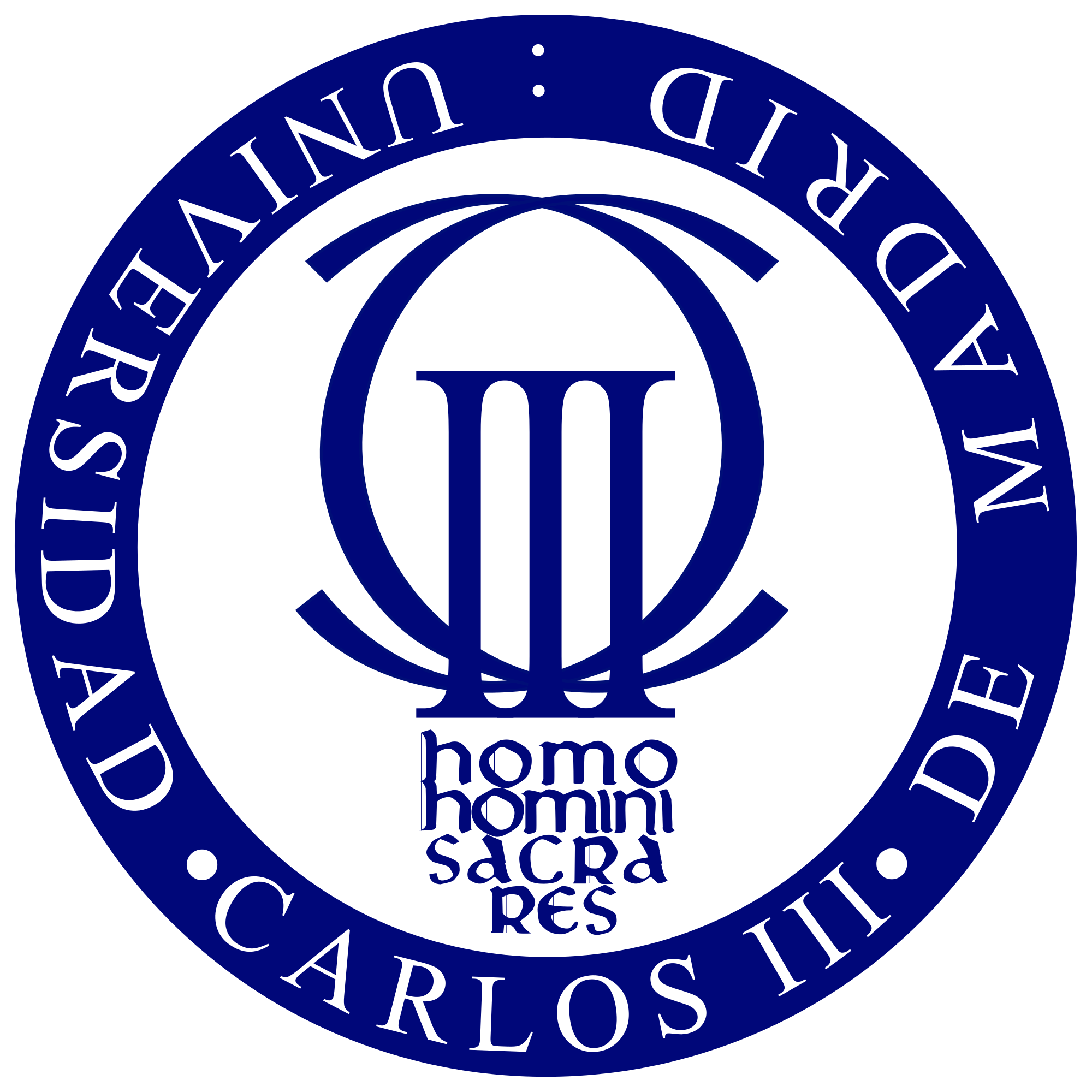 FUENTES DE DATOS
Población empadronada por zonas estadísticas y por municipios: http://www.madrid.org/iestadis/fijas/estructu/general/anuario/ianucap02.htm (consultado 02/10/17)
 
Evolución de número de habitantes (gráfico de línea): http://www.foro-ciudad.com/madrid/villaconejos/mensaje-11461356.html
http://www.foro-ciudad.com/madrid/colmenar-de-oreja/mensaje-11461235.html (consultado 30/9/17)
 
Pirámide, evolución y tabla de Villaconejos: http://www.madrid.org/cs/Satellite?c=CM_InfPractica_FA&cid=1354221880916&idConsejeria=1109266187260&idListConsj=1109266100973&language=es&pagename=ComunidadMadrid%2FEstructura&pid=1109265444699&pv=1354264881261&sm=1109265843983 (consultado 30/9/17)
 
Evolución de paro Villaconejos: https://www.datosmacro.com/paro/espana/municipios/madrid/madrid/villaconejos
Evolución de paro Colmenar de oreja: https://www.datosmacro.com/paro/espana/municipios/madrid/madrid/colmenar-de-oreja (consultado 01/10/17)

Perfil socioeconómico de los municipios: http://www.madrid.org/iestadis/fijas/informes/descarga/perfils90.pdf (consultado 02/10/17)

Para los datos en general: http://lorenahernanz.blogspot.com.es/2009/05/trabajo-colmenar-de-oreja.html (última consulta 03/10/17)

Historia de los monumentos de Villaconejos: https://www.unaventanadesdemadrid.com/comunidad-de-madrid/villaconejos.html (consultado 01/10/17)
Estructura económica municipal en Villaconejos:  https://es.wikipedia.org/wiki/Villaconejos (consultado 03/10/17)
Historia de los monumentos de colmenar de oreja: https://es.wikipedia.org/wiki/Colmenar_de_Oreja (consultado 03/10/17)
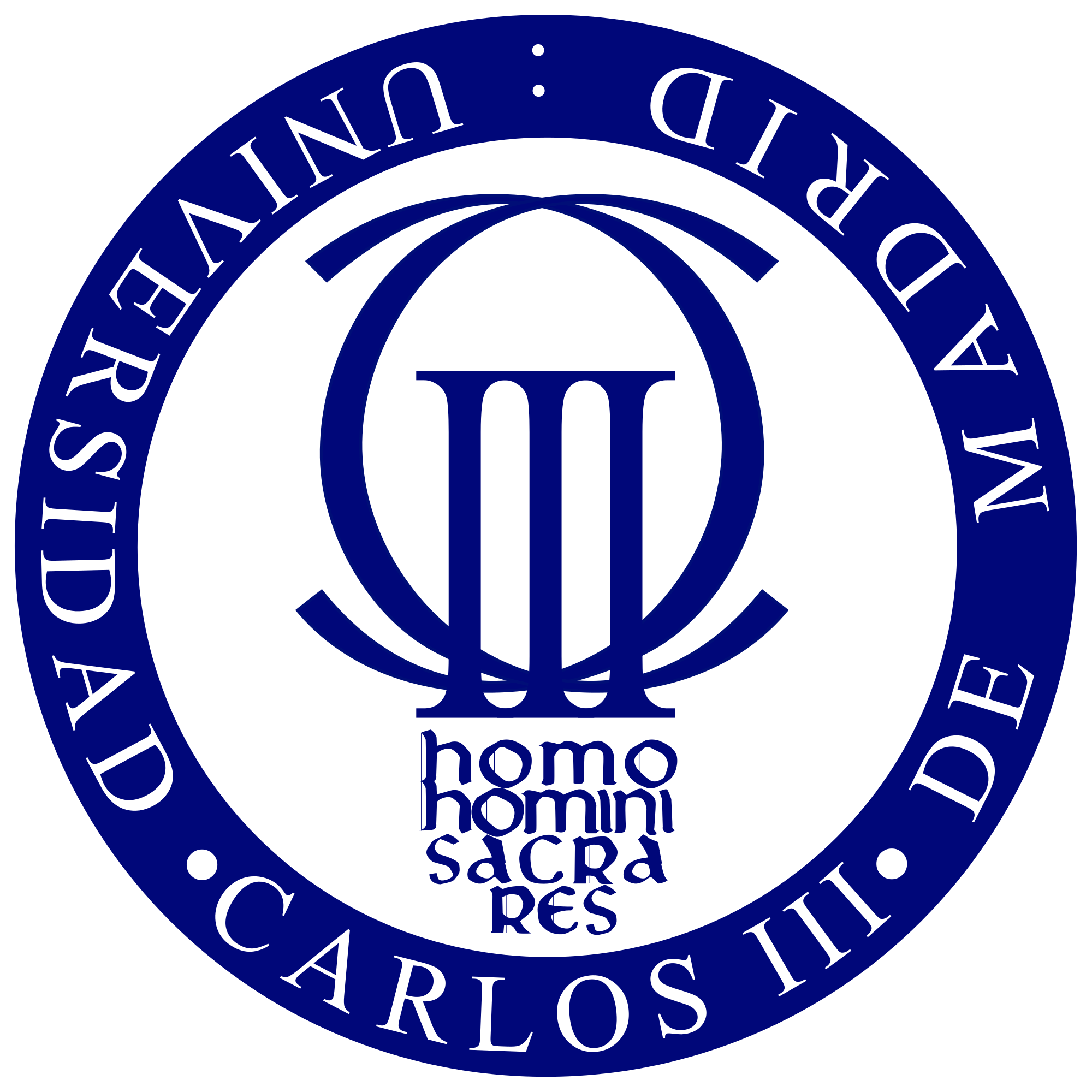 MUCHAS GRACIAS
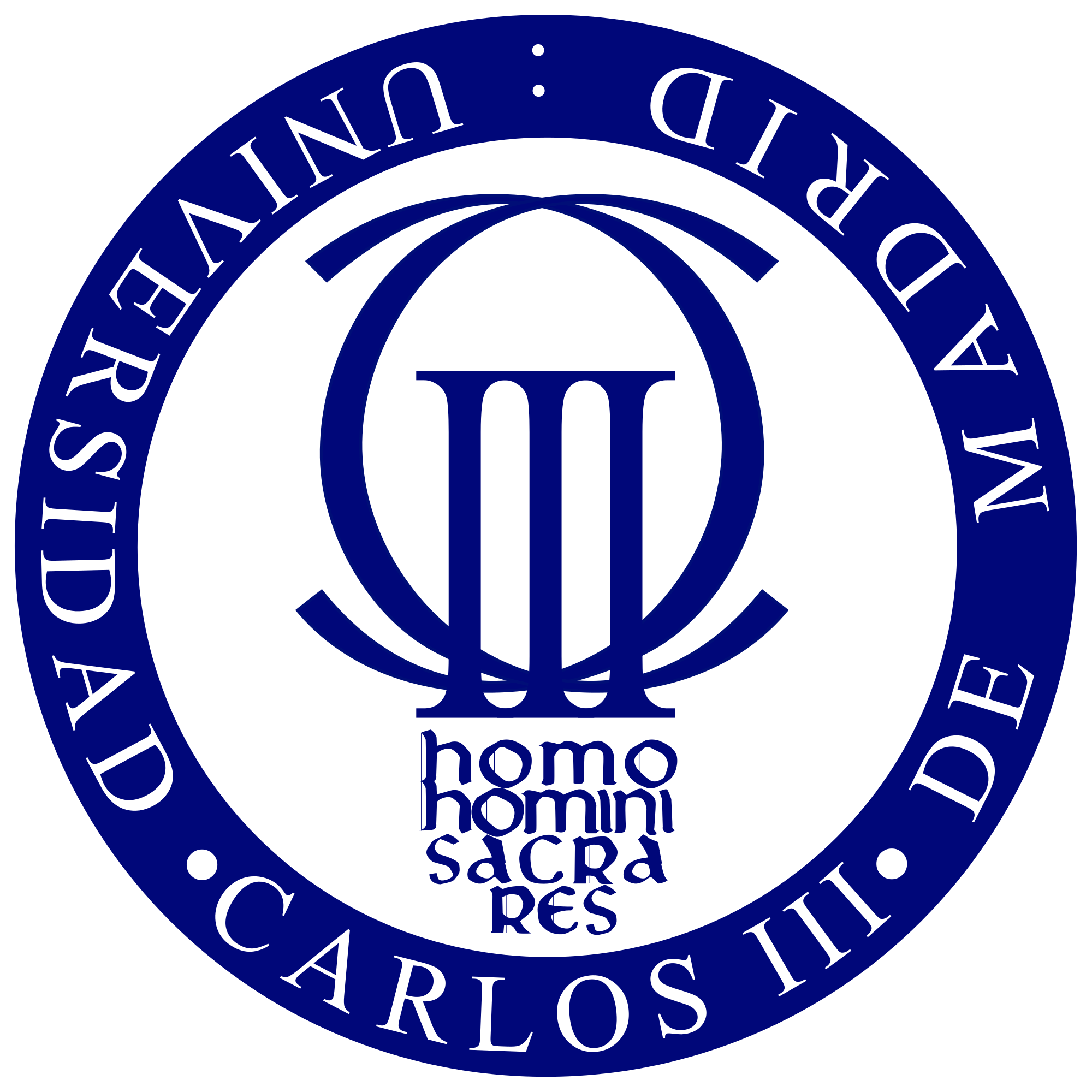